Лежу я у вас под ногами, Топчите меня сапогами. А завтра во двор унесите меня И бейте меня, колотите меня, Чтоб дети могли поваляться на мне, Барахтаться и кувыркаться на мне.
Первые в истории картины, изготовленные в технике ковров, датируют XVI—XIвеками до н. э. Их изображения нашли в гробнице Тутмоса IV, эпохи Нового Царства. А найденная в Бени-Хассане фреска (X век до н. э.]) скрывала самое древнее  изображение процесса изготовления в истории ковров.
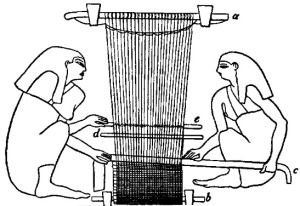 Появление в России тканых ковров – гобеленов и шпалер – связано с правлением Петра I. Он основал первую в нашей стране шпалерную мануфактуру, созданную по образцу гобеленовой мануфактуры в Париже – Петру так нравились французские изделия, что было решено начать изготавливать ковры и в Петербурге. В 1717 году сначала четыре, а потом еще 11 французских ткачей приехали поднимать отечественное производство. Перед ними сразу же была поставлена задача воспитывать русских мастеров: «принимать в службу российскую нацию и обучать их всему, что касается до того мастерства».
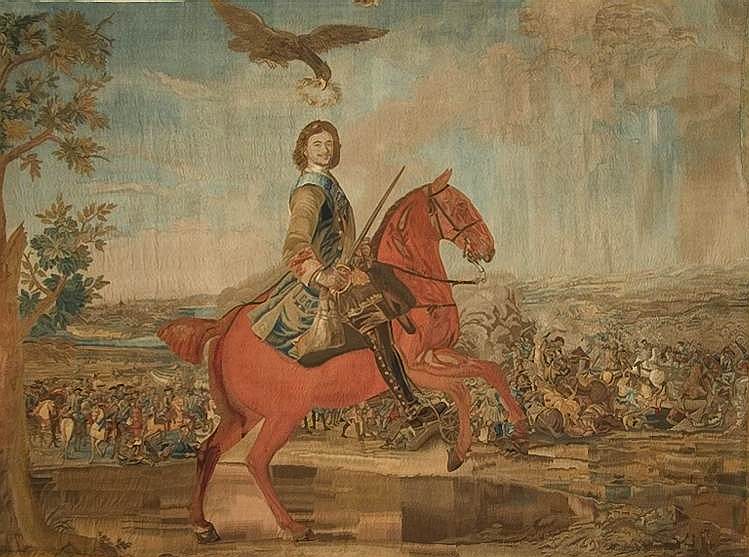 О чем молчат ковры

До наших дней дошла еще одна старинная «ковровая» легенда. Как-то раз разбойники напали на караван, с которым ехал персидский принц. Его захватили в плен, ограбили и хотели убить. Но принц уговорил сохранить ему жизнь, пообещав разбойникам соткать прекрасные ковры. Он выполнил обещание. Разбойники держали его в пещере высоко в горах, подальше от посторонних глаз, а ковры выгодно продавали. Они не знали, что люди могут «читать» по узору. С помощью орнамента принц рассказал о своих злоключениях, и вскоре пленник был найден и спасен.
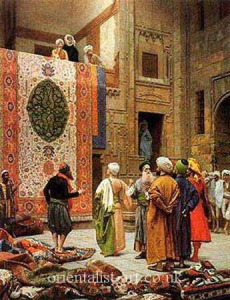 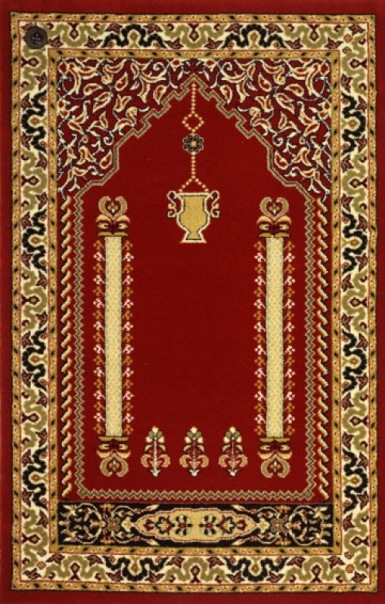 Прямое плетение из бумаги
Плетение -способ ручного соединения полос эластичного материала(нитей, стеблей, прутьев, волокон), при котором каждая из полос проходит попеременно то сверху , то снизу других, под прямым или косым углом.
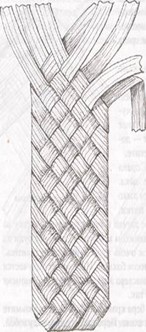 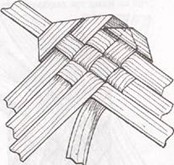 Некоторые виды плетения:
*плетение из берёсты
*плетение из газет
*плетение из камыша
*плетение из лозы
*плетение из проволоки
*плетение кольчуги
*плетение сетки
*шнуровка
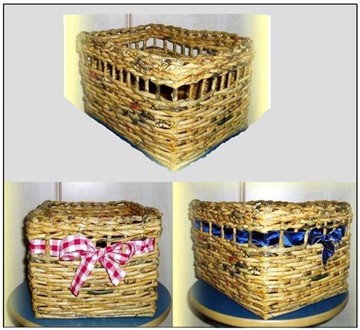 Плоское прямое плетение из бумаги.
 
 Закладки-коврики.
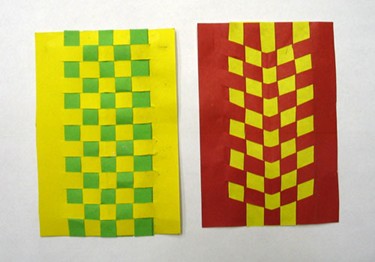 Этапы работы в технике прямого плетения:

1.  Вырезать объект.

2.  Сложить его пополам.

3.  Провести ограничительные поля.

4.   Сделать поперечные надрезы на бумаге от сгиба и до прочерченной линии.

5.  Бумагу другого цвета разрезать на полосы.

6.  Вплести полосы в объект и закрепить их клеем.